CS – a Phase change
Henning Schulzrinne
Columbia University & FCC
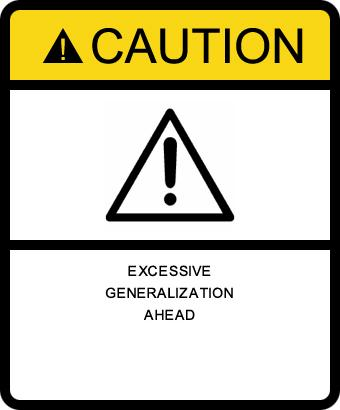 5 phase changes in CS
The great infrastructure
Technical structures that support a society  “civil infrastructure”
Large
Constructed over generations
Not often replaced as a whole system
Continual refurbishment of components
Interdependent components with well-defined interfaces
High initial cost
water
energy
transportation
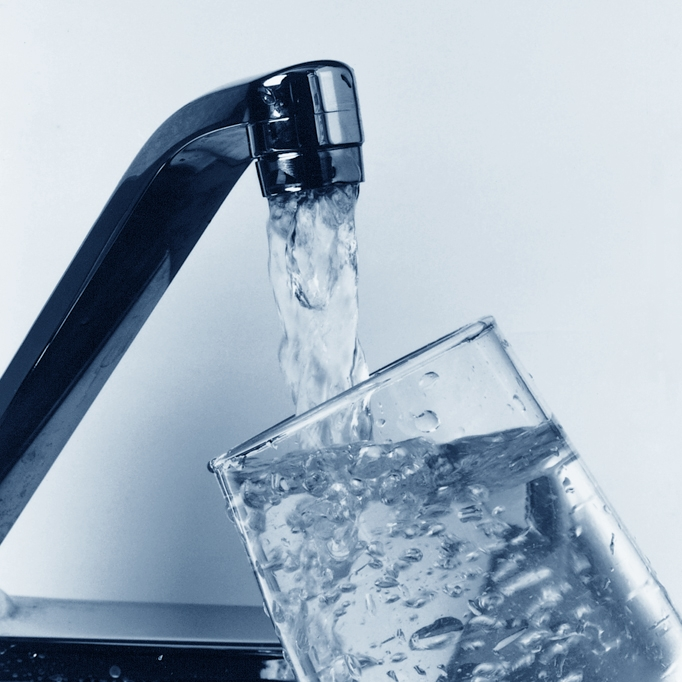 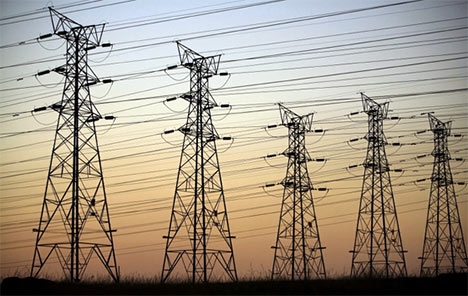 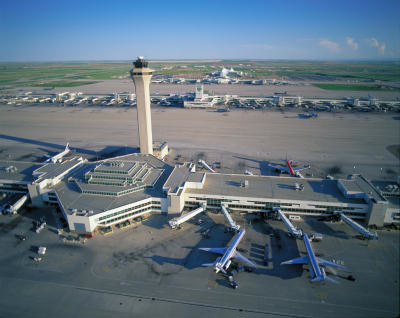 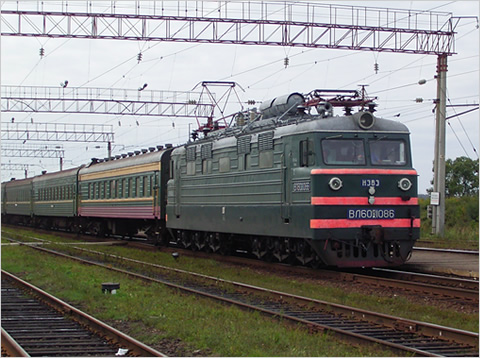 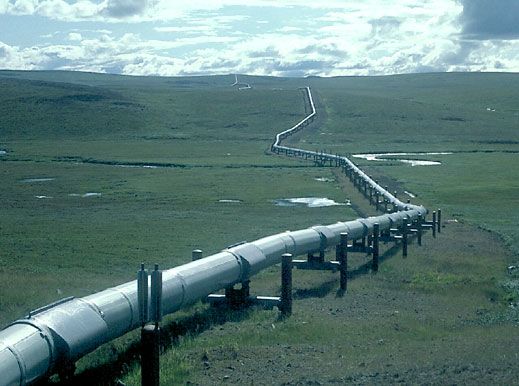 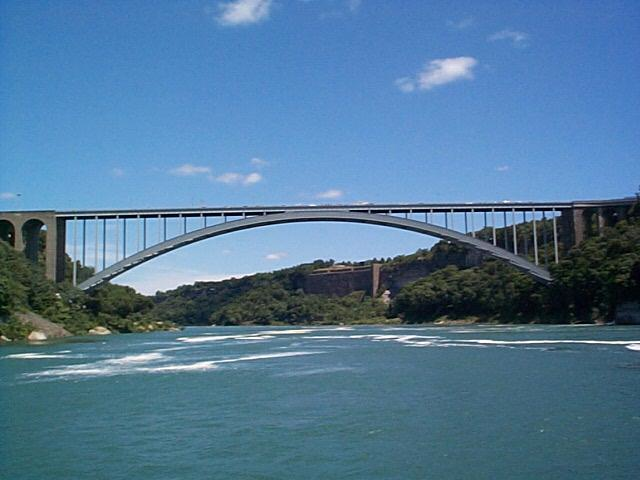 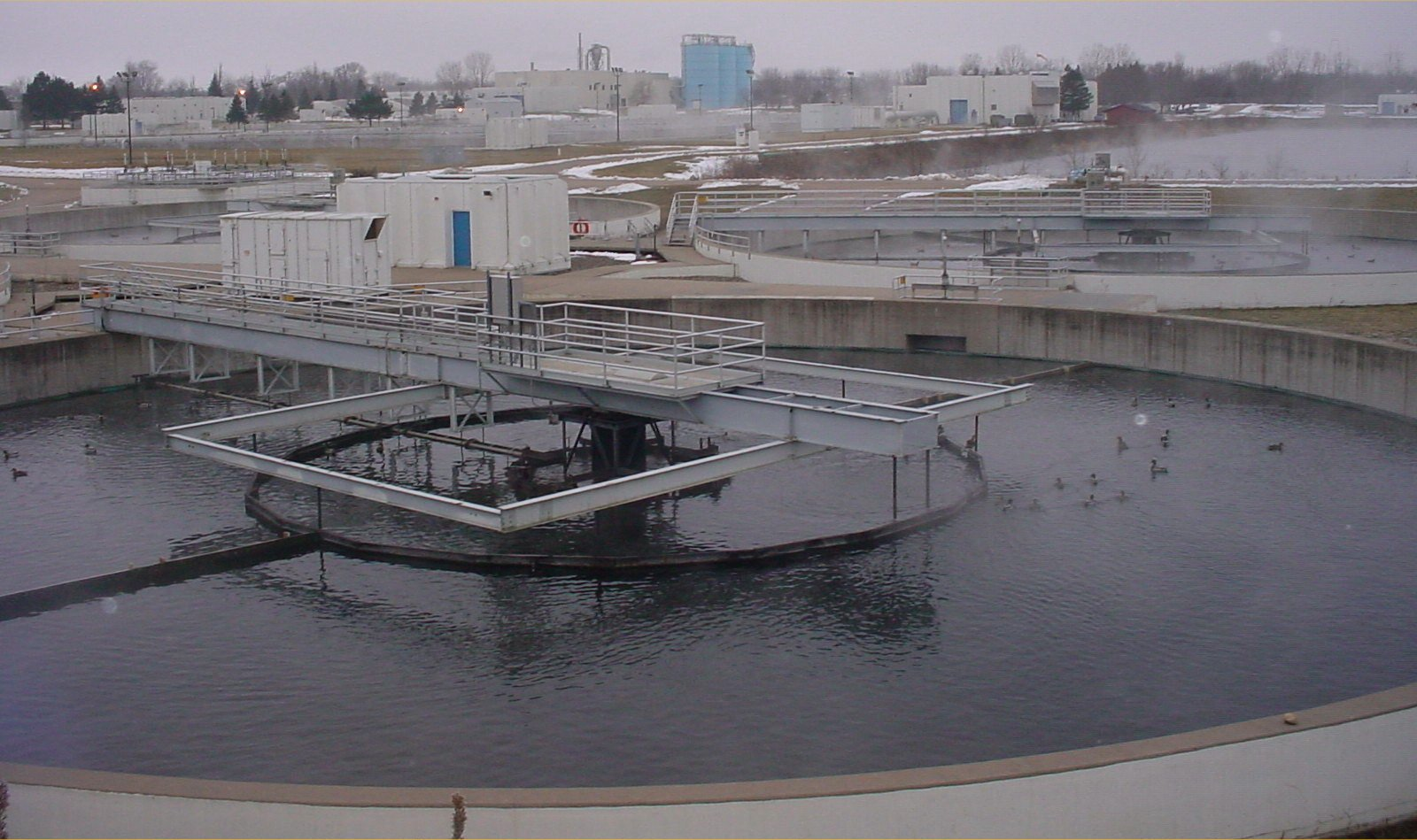 The Internet (and CS) as core civil infrastructure
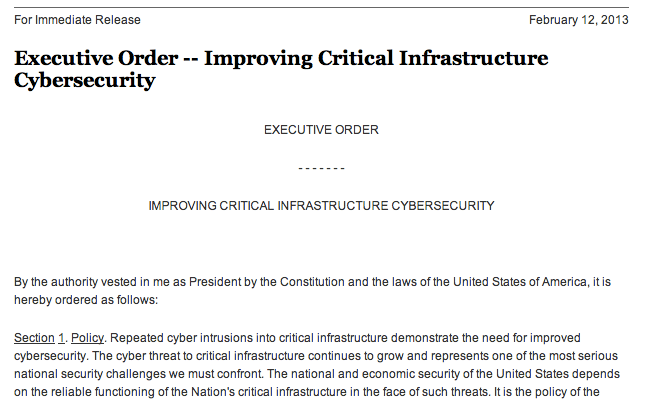 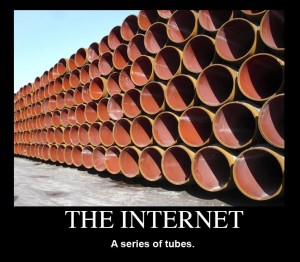 Technology changes, interfaces are forever
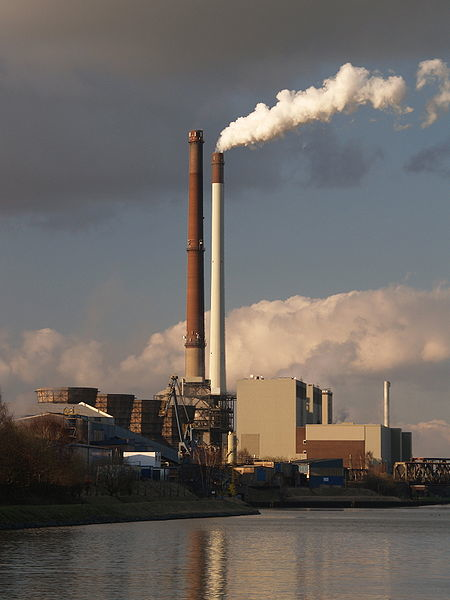 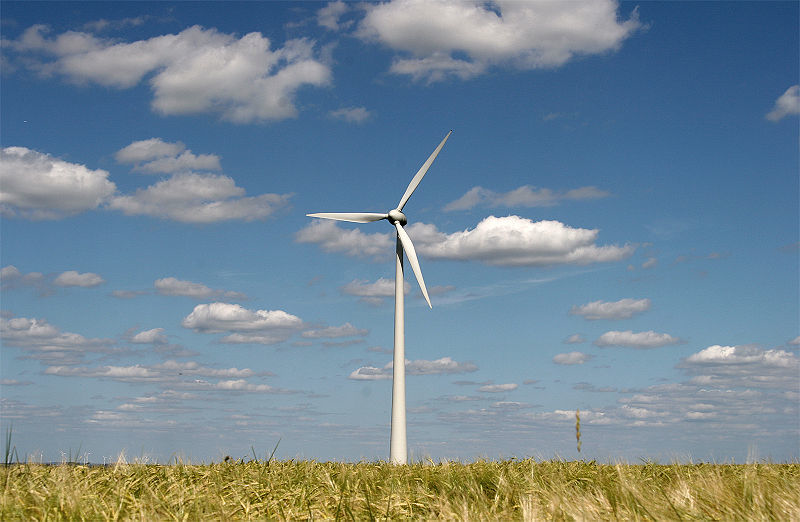 1901
110/220V
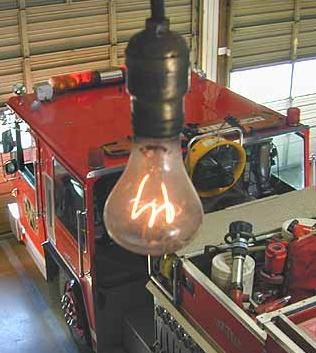 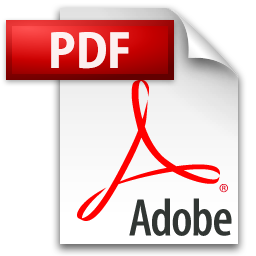 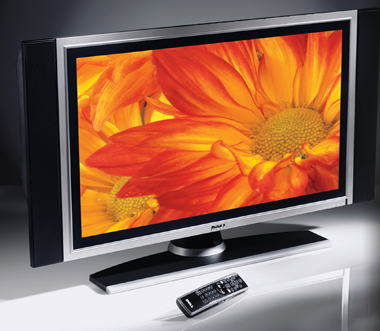 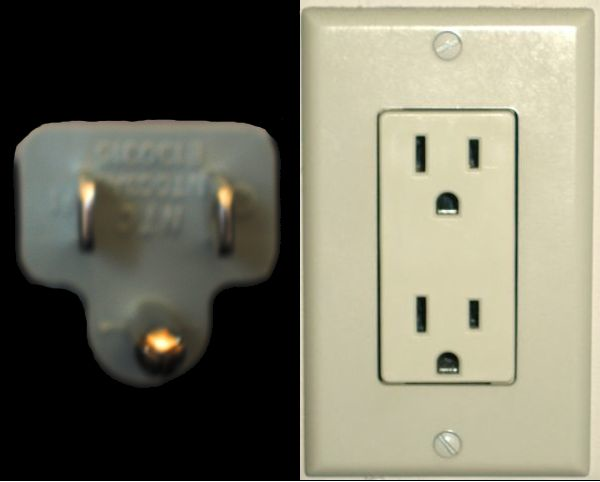 1993
1904
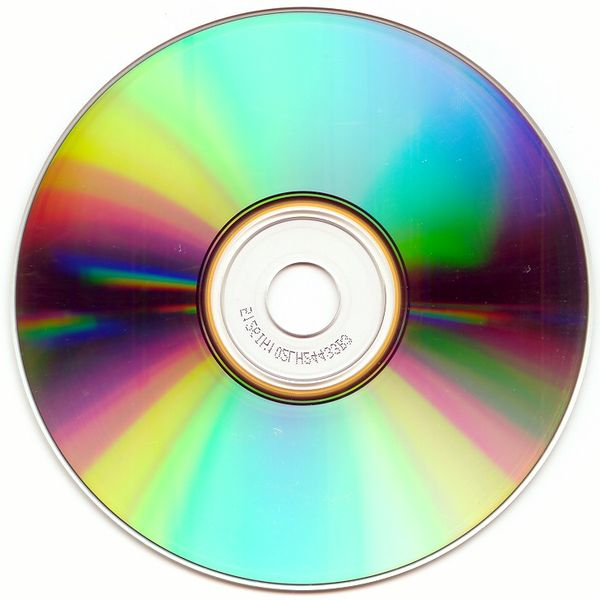 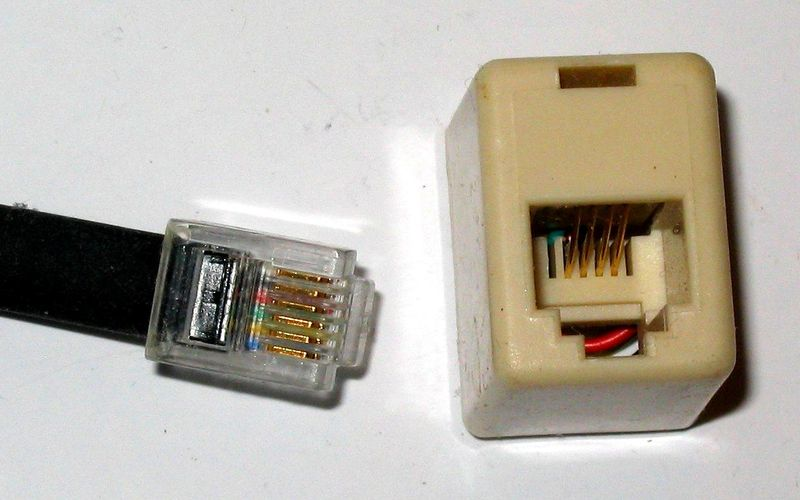 1878
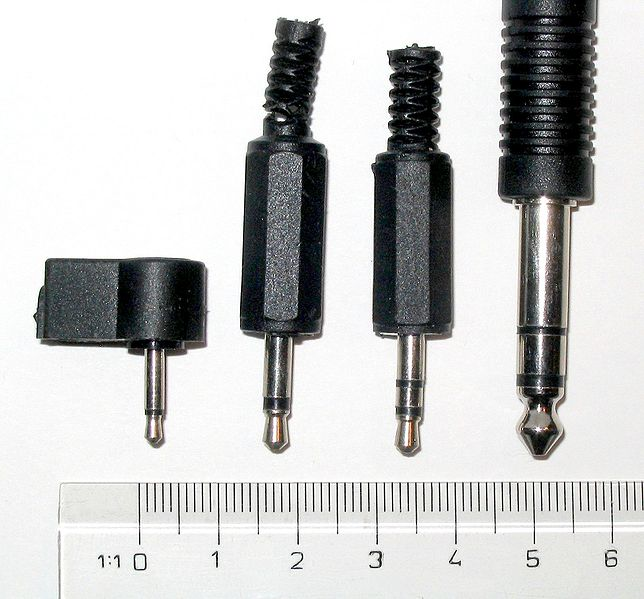 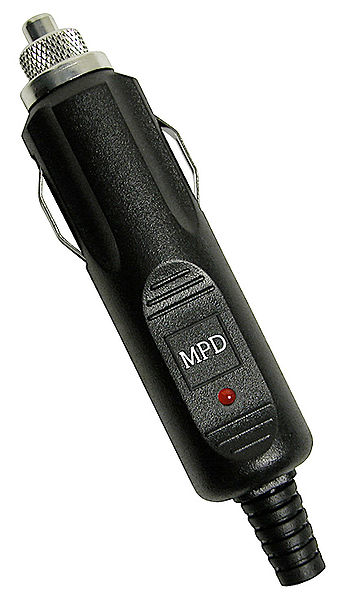 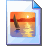 1982
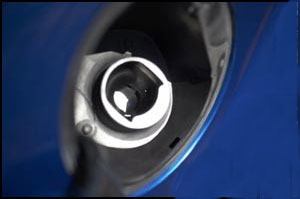 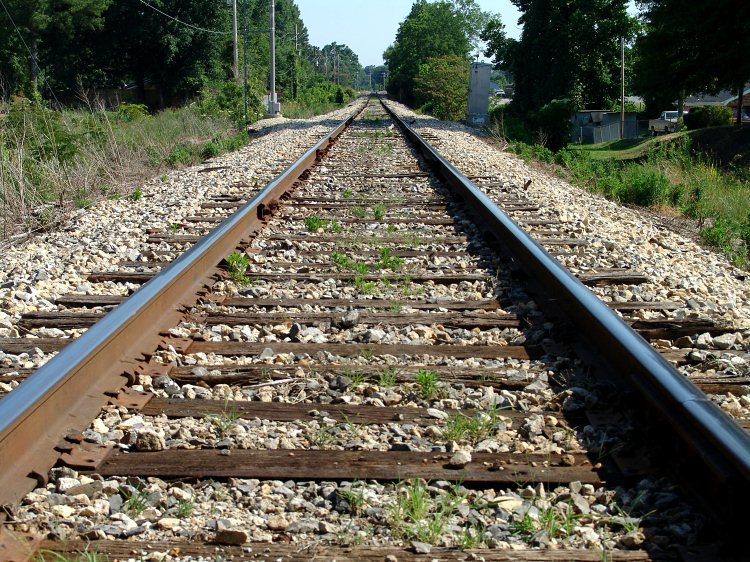 1992
1830
CS: deterministic  statistical
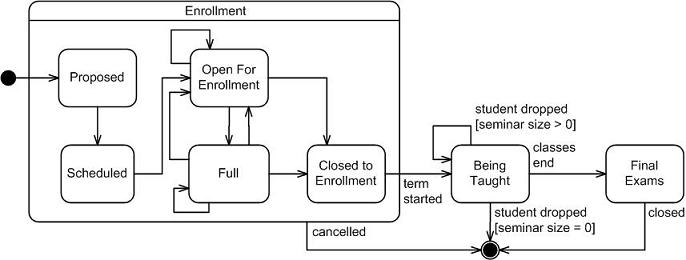 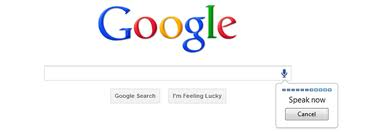 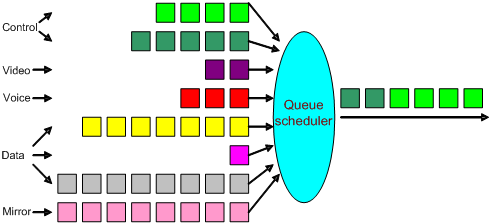 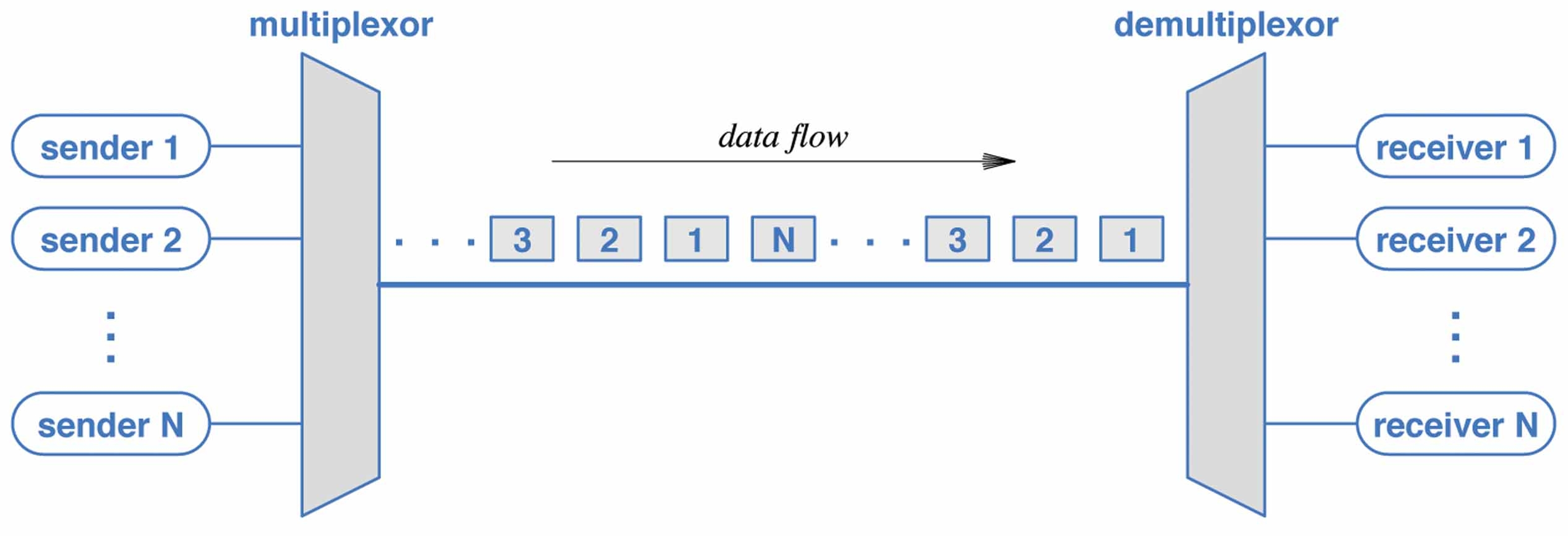 TDM
packet switching
Old CS: one box, one specialty
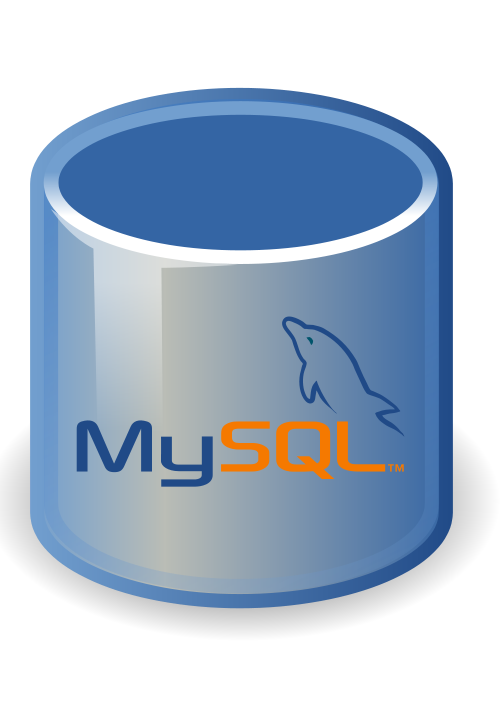 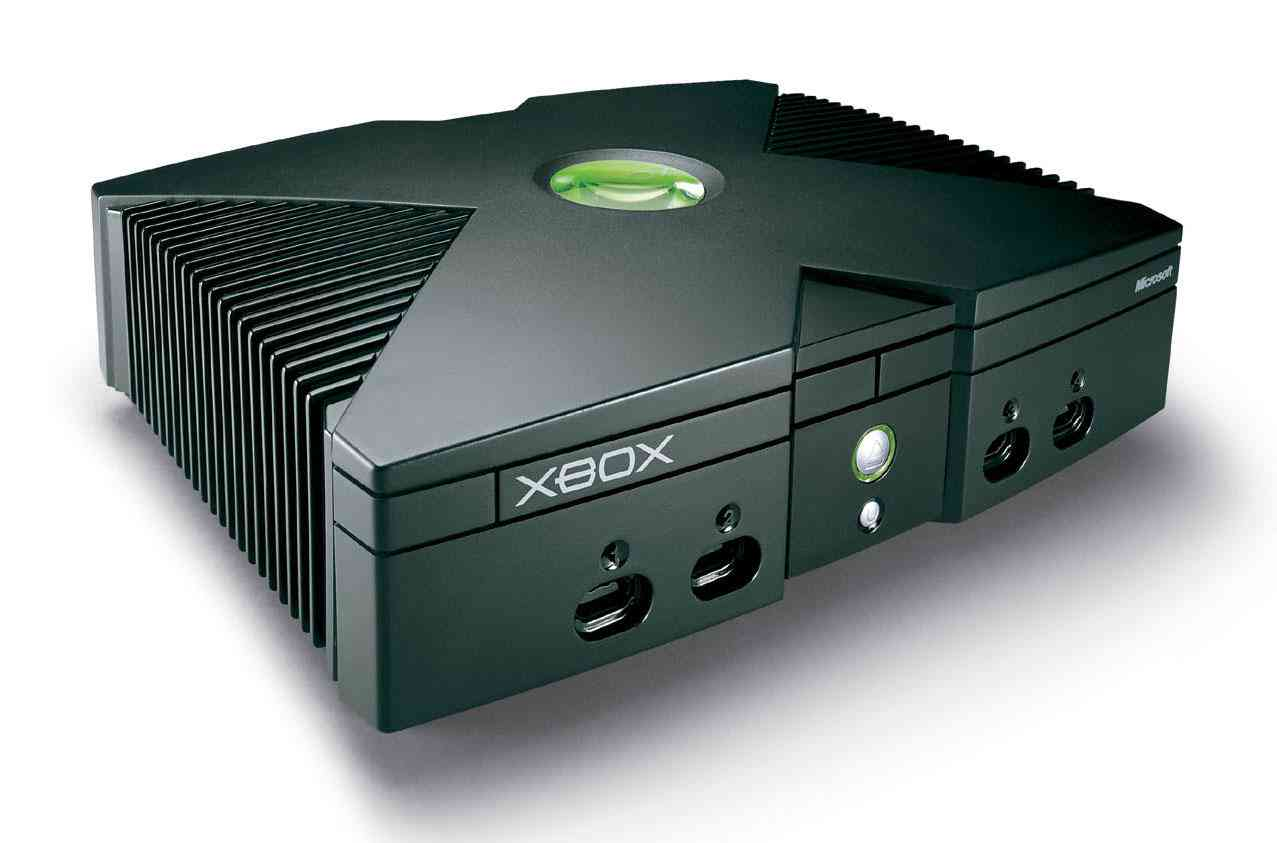 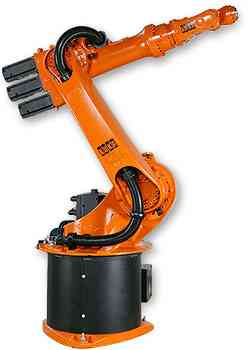 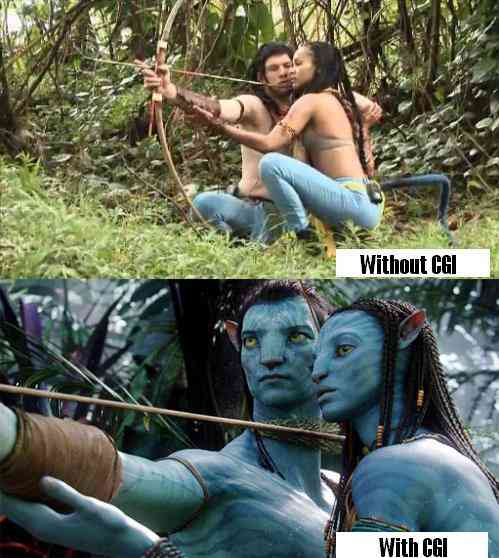 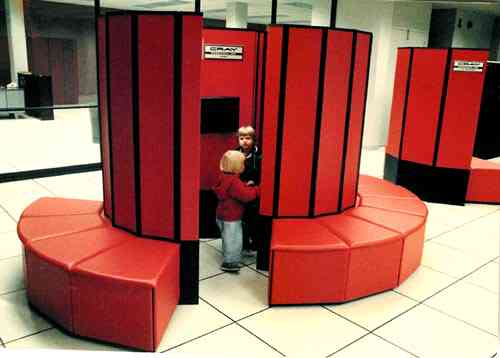 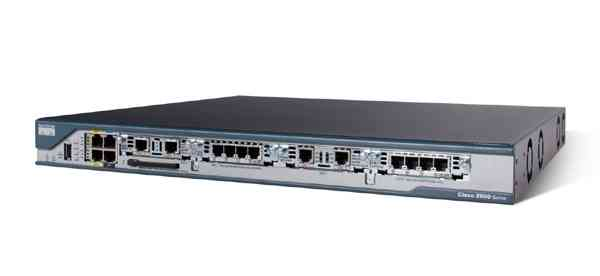 New CS: all hands on deck
SQL
database
crypto
image processing
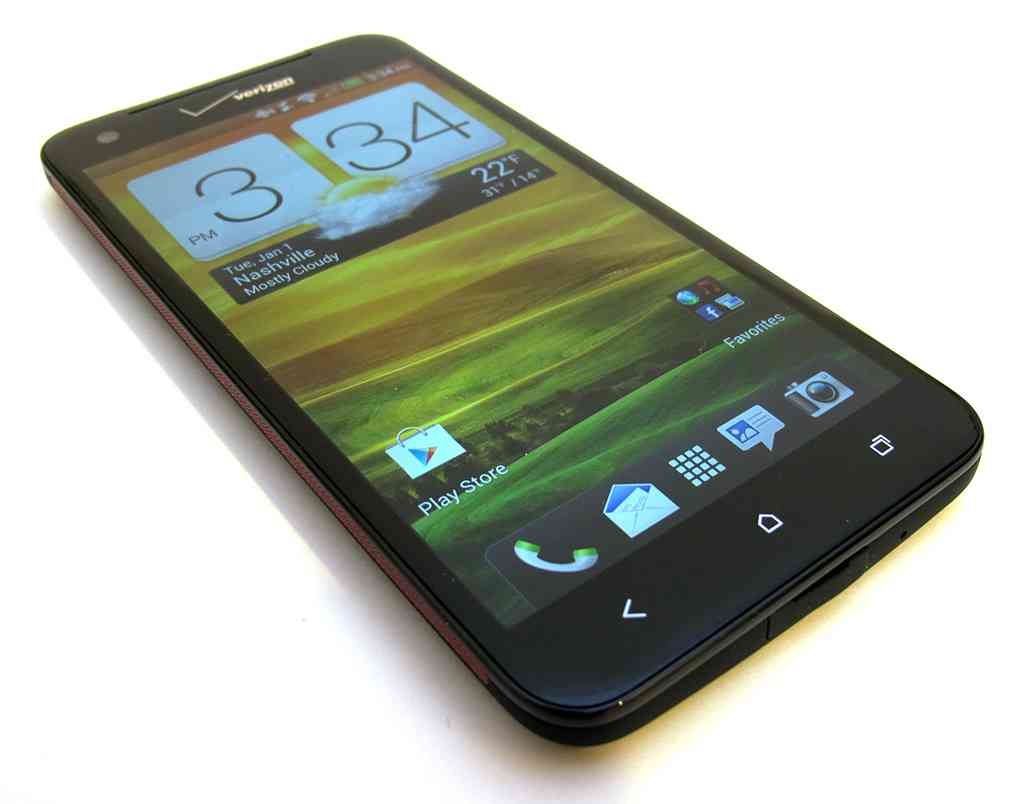 JIT compilers (browser)
speech-to-text
network
protocols
text-to-speech
AI
mechanical sensor
UI design
OS
computer arch.
CS as headline news
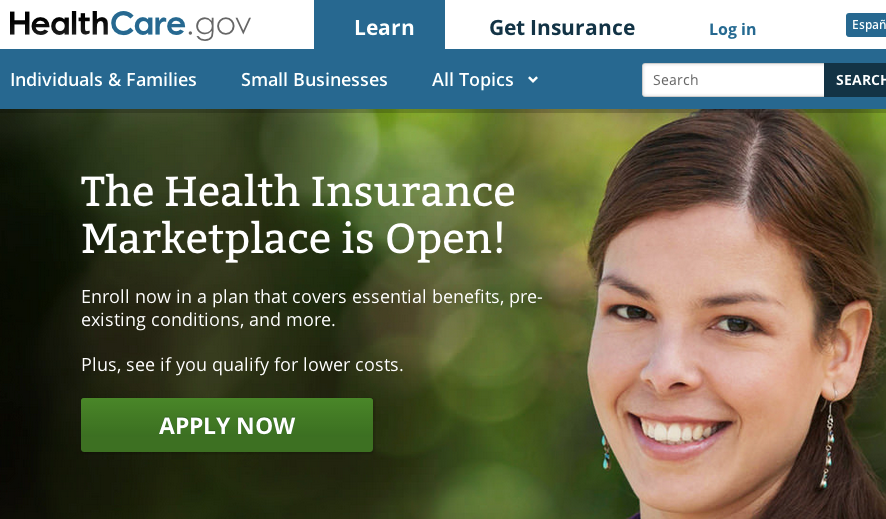 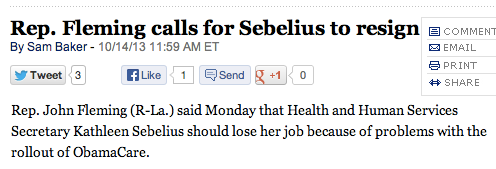 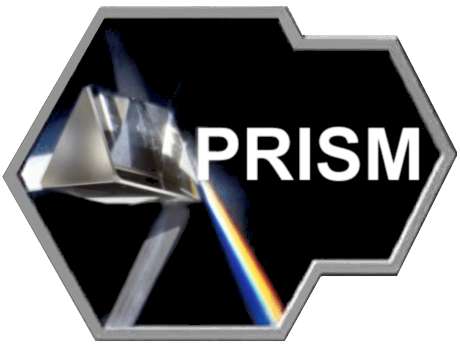 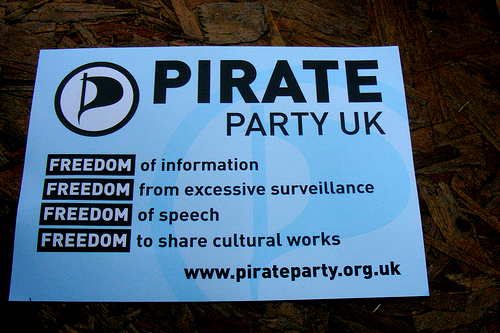 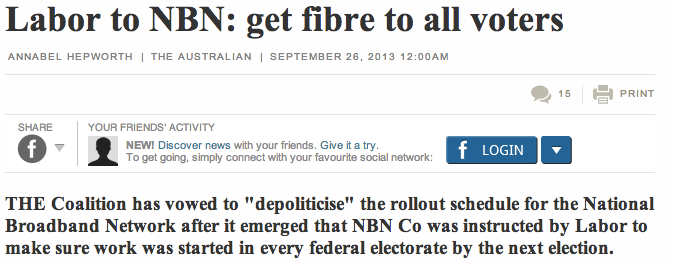 Classical CS R&D model
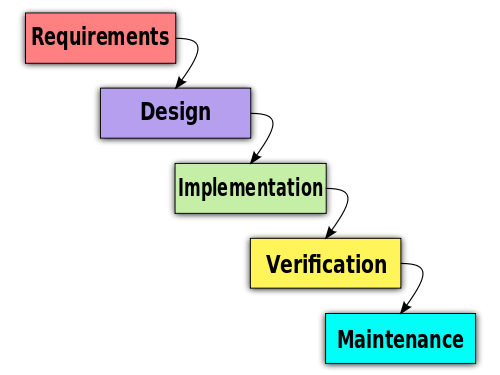 DARPA & NSF programs
universities
Bell Labs
AT&T Labs
IBM Research
Research & publication
tech companies
Field testing
CS research: classical
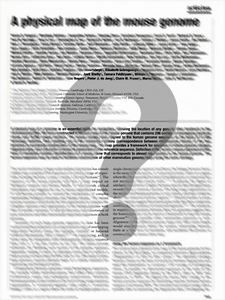 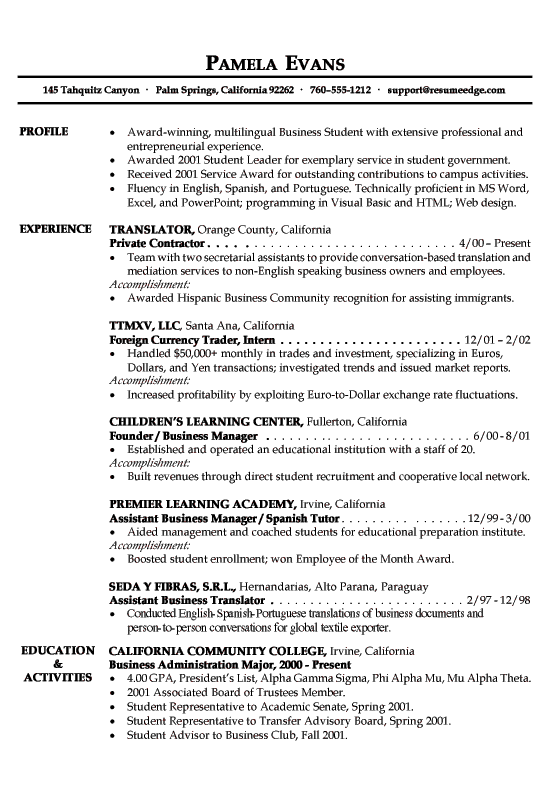 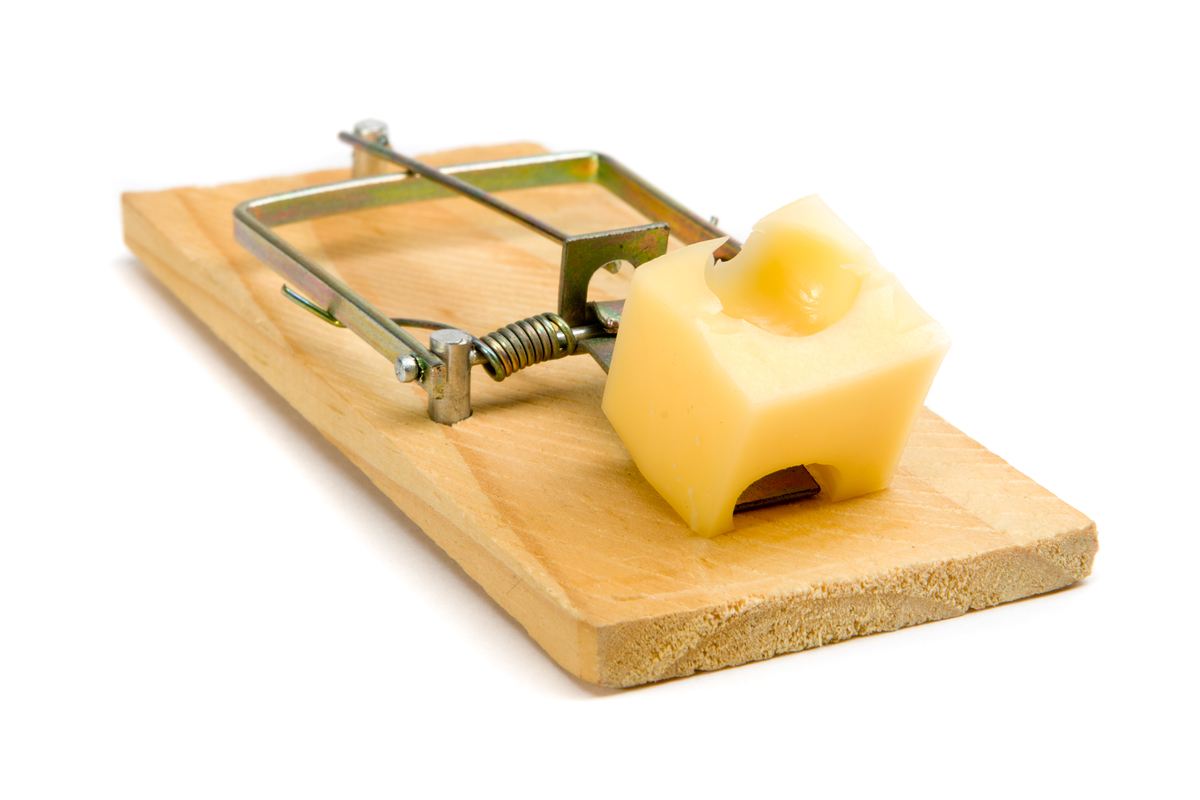 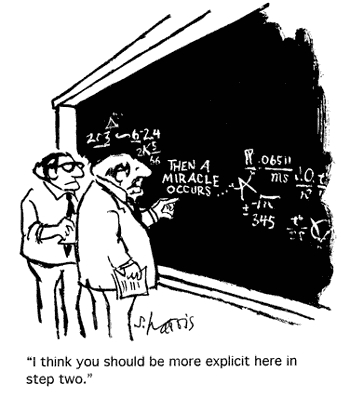 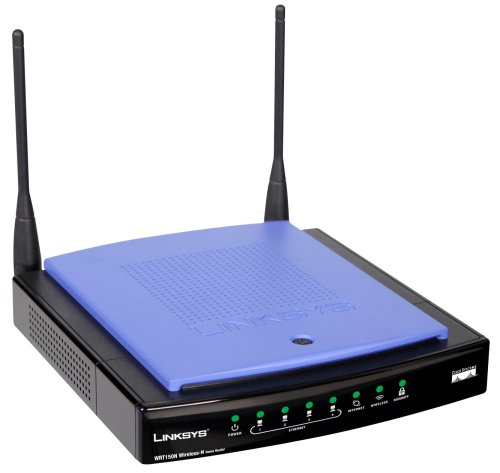 CS research: new avenues
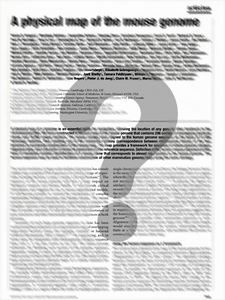 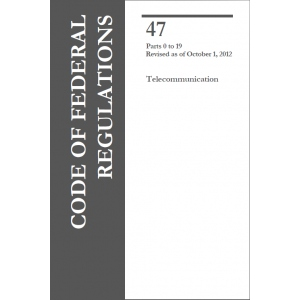 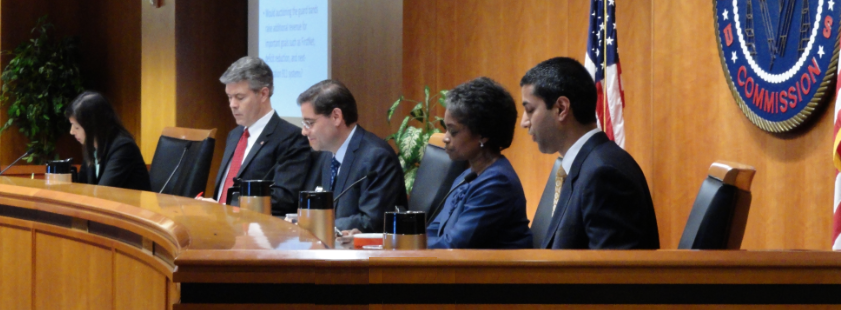 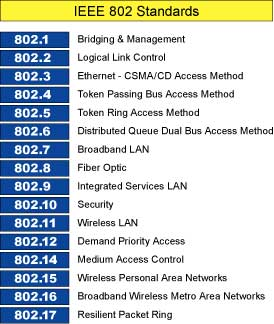 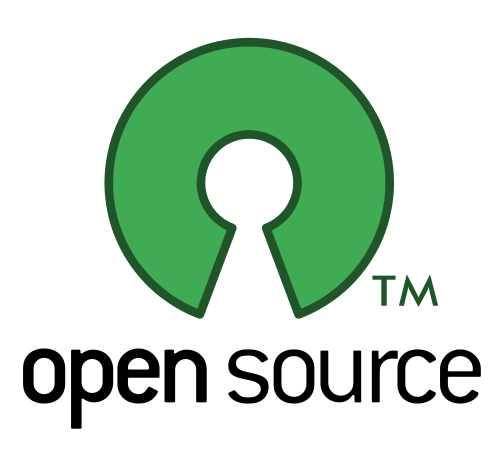 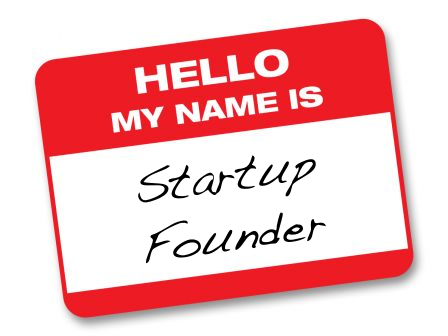 New CS impact: public policy
Laws and (particularly) state & federal rules depend on notice-and-comment
Open to all – no need to be a lawyer or lobbyist
preference for peer-reviewed academic research, not paid-for advocacy
Measurements, data & comparison, not (just) novel ideas
e.g., http://www.fcc.gov/blog/researchers-useful-datasets-and-potential-questions
Random examples:
Evaluation of educational achievement in MOOCs
Broadband quality & economics
Spectrum usage and properties
Indoor location for 911
Usability of security & privacy
Digital literacy & broadband adoption
CS as the 10%-better solution
Miracle transformation  10% better/cheaper/…
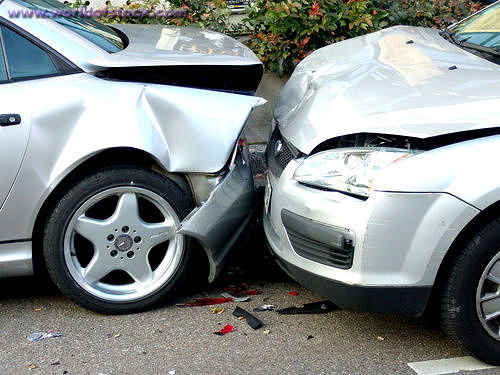 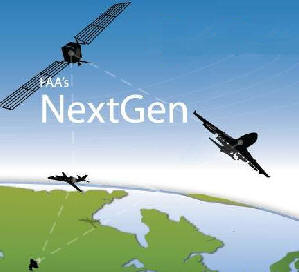 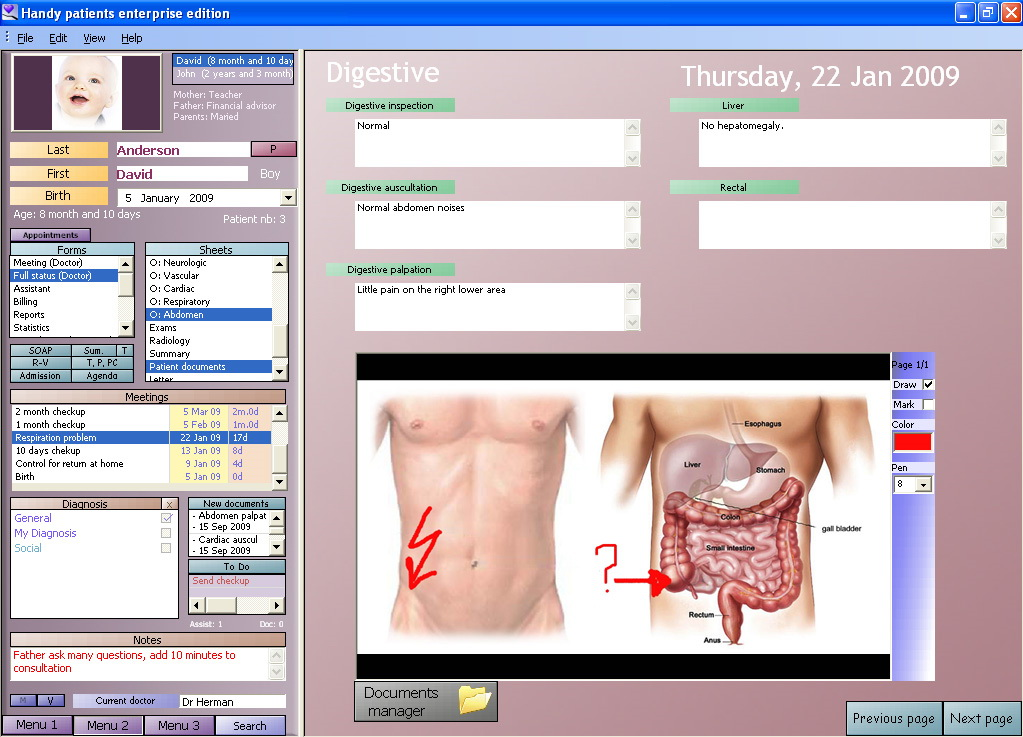 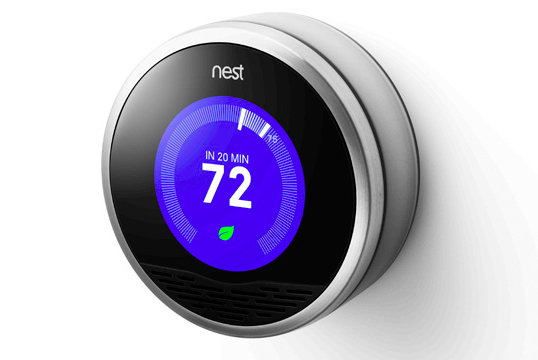 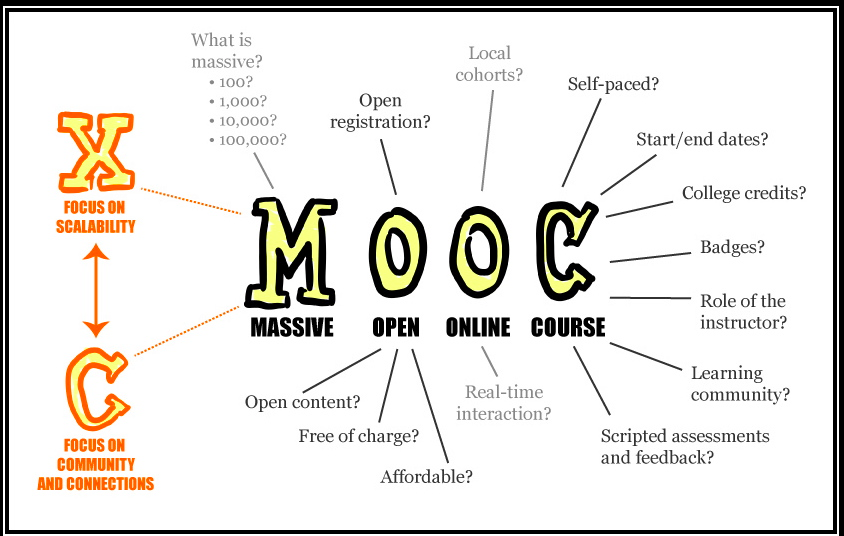 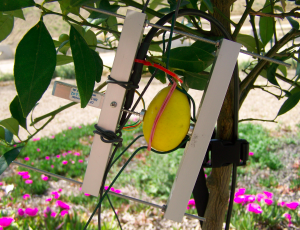 Conclusion: more Q than A
How does education and research change when CS is critical infrastructure?
What is your plan beyond the paper submission?
How can CS research become relevant to public policy?
How do you demonstrate impact beyond citation counts?